Quarterly SUD Provider MeetingPrevention Breakout
March 16, 2023
FY23 Desk Audit
FY24 Annual Plans 
FY23 AHR Reporting
Prevention Conference Update
Grant Funding Q&A
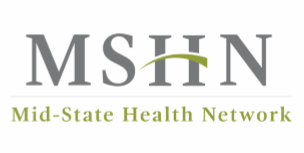 1
[Speaker Notes: AMANDA

These are arranged by strengths and weaknesses (internal-looking), threats and opportunities (external-looking). 

viewed as a highly collaborative in region and with external partners, and a statewide leader in reciprocity. MSHN is known to “listen” to the needs of region and incorporate network feedback into services and operations.  MSHN is a trailblazer in new state waiver initiatives, for example: HCBS, Autism, Influence, leading to systems change. MSHN has operationalized innovation when developing programs like the Mobile Care Unit.]
FY24 Desk Audit
Schedule and Desk Audit Tool will be sent after this meeting. Please let us know if your scheduled dates do not work for your agency.
Tool has minor updates that were identified in FY21 as standards that were coming in FY23
DYTUR agencies will have a second tab of standards that need to be completed in their tool related to those activities
Please include the standard number in all file names
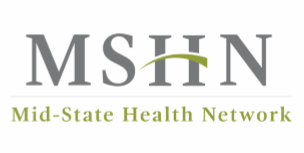 2
[Speaker Notes: AMANDA

These are arranged by strengths and weaknesses (internal-looking), threats and opportunities (external-looking).]
FY24 Desk Audit
Financial Reviews will also be done at this time. Financial documents will be sent after this meeting and included in your notification. 
Providers that also offer Treatment services will have their Financial Review done at the Treatment audit.
Financial questions should be directed to Brandilyn Mason at Brandilyn.mason@midstatehealthnetwork.org
Questions
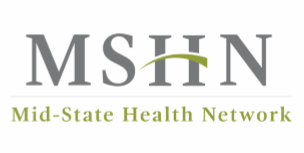 3
[Speaker Notes: AMANDA

These are arranged by strengths and weaknesses (internal-looking), threats and opportunities (external-looking).]
FY24 Annual Plans
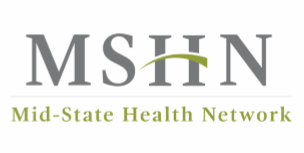 Plan templates will be sent out April 3 with a return date of June 2
The required Direct Service hours will remain the same for FY24
600 hours per 1 FTE
20%, or 120 hours, may be included on AHR (480 in MPDS)
Budgets may have necessary and appropriate increases related to programming/staffing, but increases are not guaranteed at this point
Templates have a few updates
Annual Plan Template Review
4
[Speaker Notes: AMANDA

These are arranged by strengths and weaknesses (internal-looking), threats and opportunities (external-looking).]
Evidence Based Programming
When completing FY24 Annual Plans, please remember we have a focus on evidence-based programming. 
One-time events that are not evidence-based and not part of your larger prevention plan should not be included in your plan or entered in MPDS. We cannot fund those activities.
Great Lakes PTTC has a training, What Does NOT Work in Prevention, that can be accessed here. It explains why one-time events are not evidence-based.
Guide to Online Registries for Substance Misuse Prevention Evidence-Based Programs and Practices
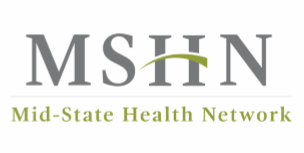 5
FY23 Additional Hours Report (AHR)
First half of the year is due 4/14/23 to your MSHN Prevention Specialist
The AHR collects indirect hours
Conferences, trainings, half of your travel time, coalition prep, etc.
Does NOT include staff meetings or non-MSHN funded activity
Details of what can be included are on the second tab- Report Instructions
Reporting template was emailed 9/7/22
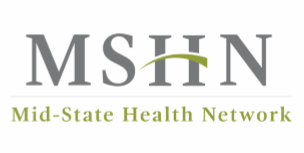 6
[Speaker Notes: AMANDA

These are arranged by strengths and weaknesses (internal-looking), threats and opportunities (external-looking).]
Prevention Conference Update
Get ready for Prevention Summer Camp May 3-4 in Mt. Pleasant!
Still looking for 5 minute Prev Talks
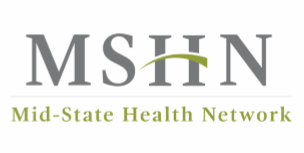 7
[Speaker Notes: AMANDA

These are arranged by strengths and weaknesses (internal-looking), threats and opportunities (external-looking).]
Grant Funding Q&A
OEND Funds- please continue planning for and begin spending these funds
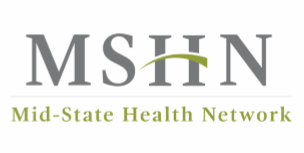 8
[Speaker Notes: AMANDA

These are arranged by strengths and weaknesses (internal-looking), threats and opportunities (external-looking).]
Questions?
kari.gulvas@midstatehealthnetwork.org

sarah.surna@midstatehealthnetwork.org
sarah.andreotti@midstatehealthnetwork.org
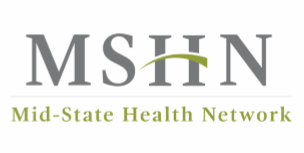 9
[Speaker Notes: AMANDA

These are arranged by strengths and weaknesses (internal-looking), threats and opportunities (external-looking).]